Required Slide
An Overview of the Windows HPC Server 2008R2
Boris Manitius
HPC Specialist Australia
Microsoft Corporation
Objectives and Takeaways
Session Objectives:  
Learn the basics of HPC industry & applications 
See what’s new with HPCS2008 R2
Key Takeaways
Windows brings improved productivity and usability to IT Staff, developers, and end users
Windows HPC Server 2008 R2 is taking high performance computing mainstream
What is High Performance Computing?
A petaFLOP CPU and 10TB Memory
Or settle for 10,000 node clusters
Extremely high bandwidth, low latency
Solve large computational problems
Commonly associated with science
HPC also refers to high productivity in recent years
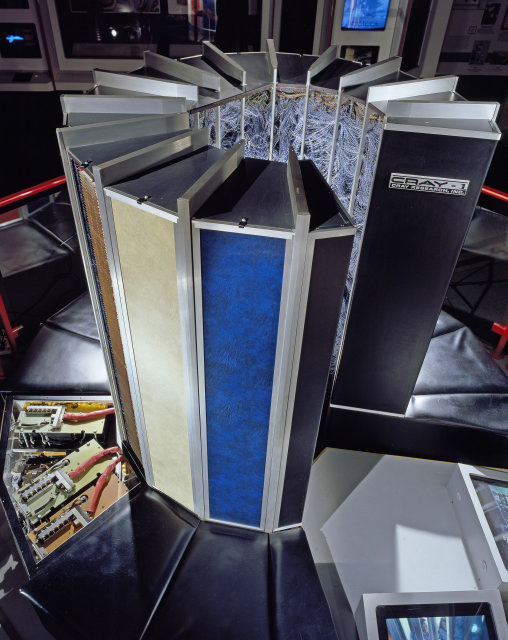 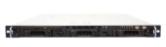 1991
1998
2008
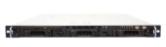 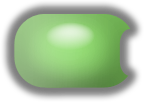 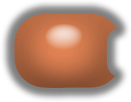 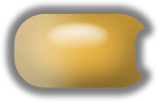 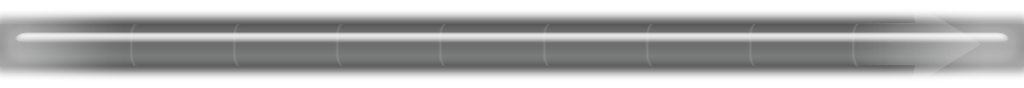 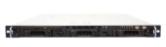 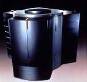 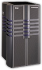 X64 Server
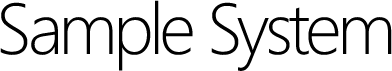 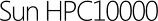 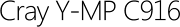 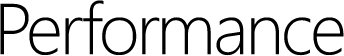 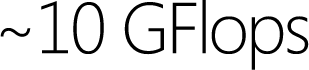 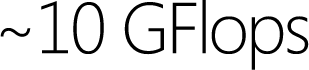 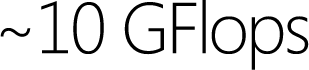 $40,000,000
$1,000,000
$1,000
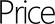 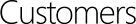 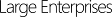 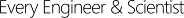 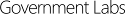 Microsoft’s Vision for HPC
“Provide the platform, tools and broad ecosystem to reduce the complexity of HPC by making parallelism more accessible to address future computational needs.”
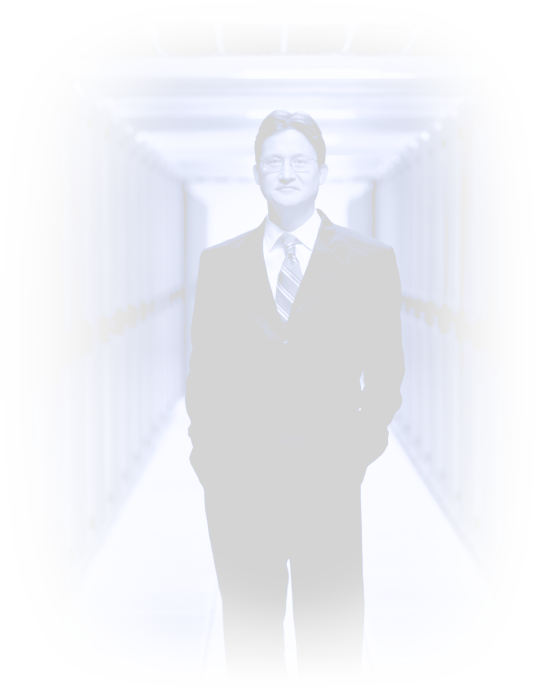 Reduced Complexity
Mainstream HPC
Developer Ecosystem
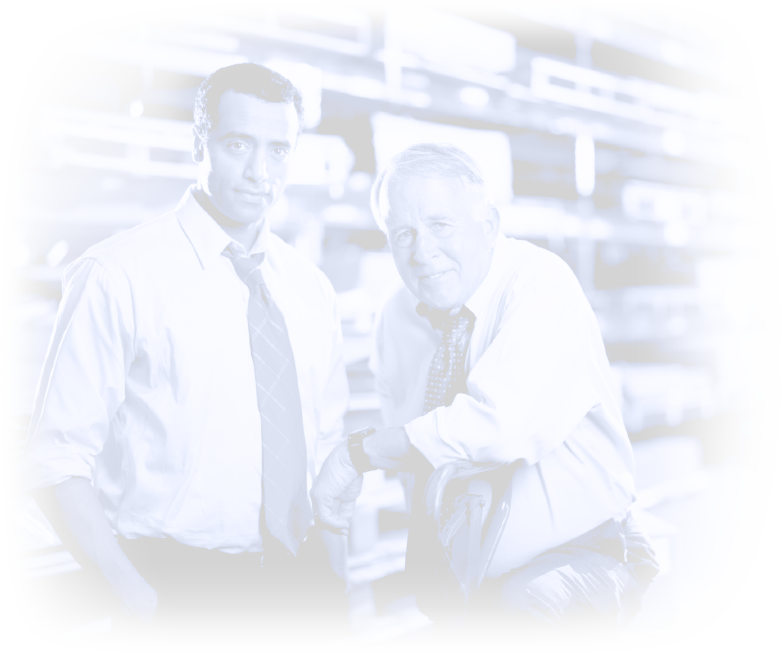 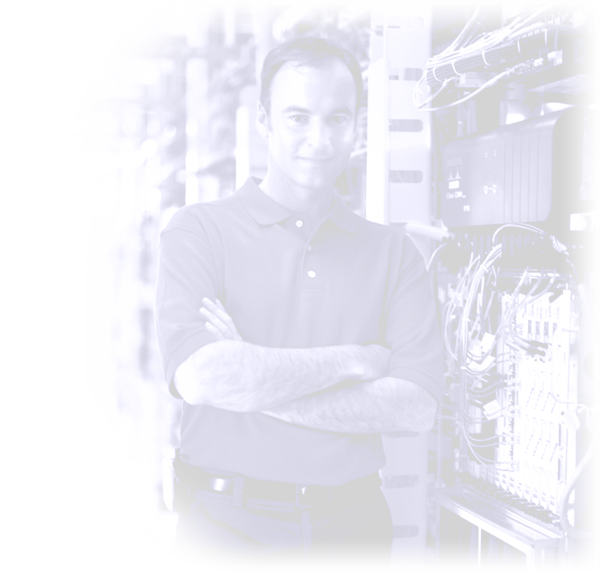 Ease deployment forlarger scale clusters
Address needs of traditional supercomputing
Increase number of  parallel applications and codes
Simplify management forclusters of all scale
Address emerging cross-industry computation  trends
Offer choice of parallel development tools, languages and libraries
Integrate with existing infrastructure
Enable non-technical users to harness the power of HPC
Drive larger universe of developers and ISVs
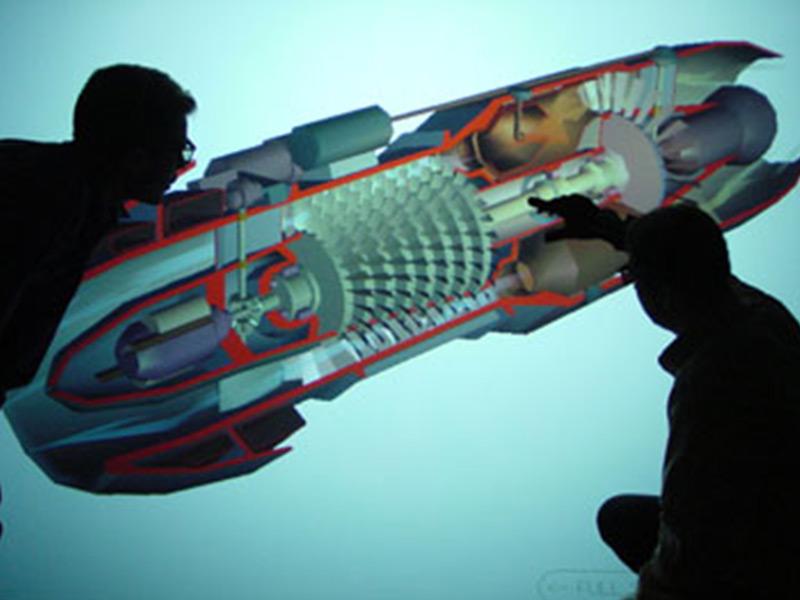 Application Scenarios
Classic Scenarios (MPI Model and tools)
Oil & Gas
Auto
Aero
EDU
Gov
Newer Scenarios (SOA Model)
Bio Informatics
Pharma / Chemistry
Digital Content creation
Financial / Insurance
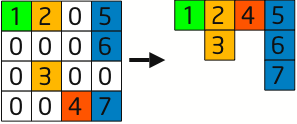 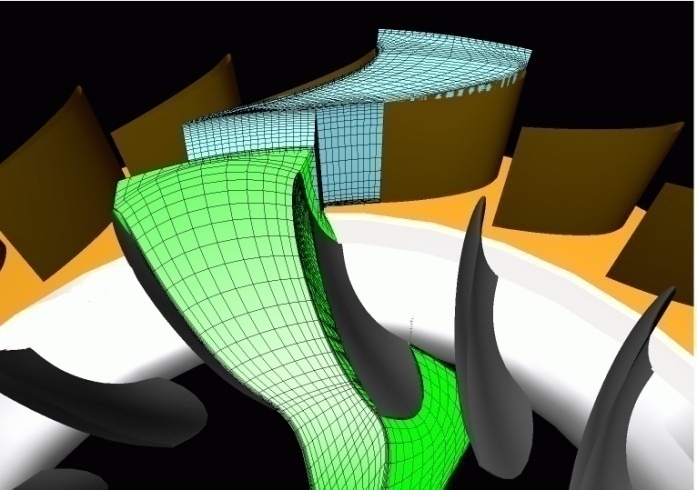 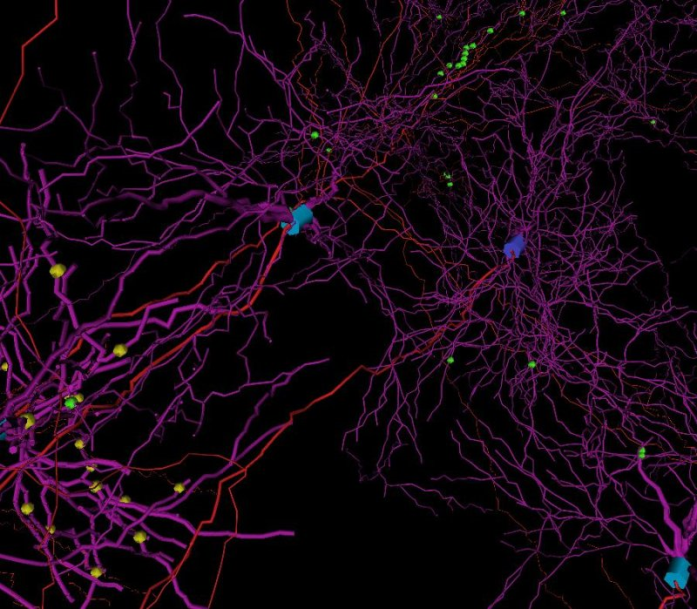 Product evolution
What we’ve heard from customers 
Capabilities of R2
Release roadmap
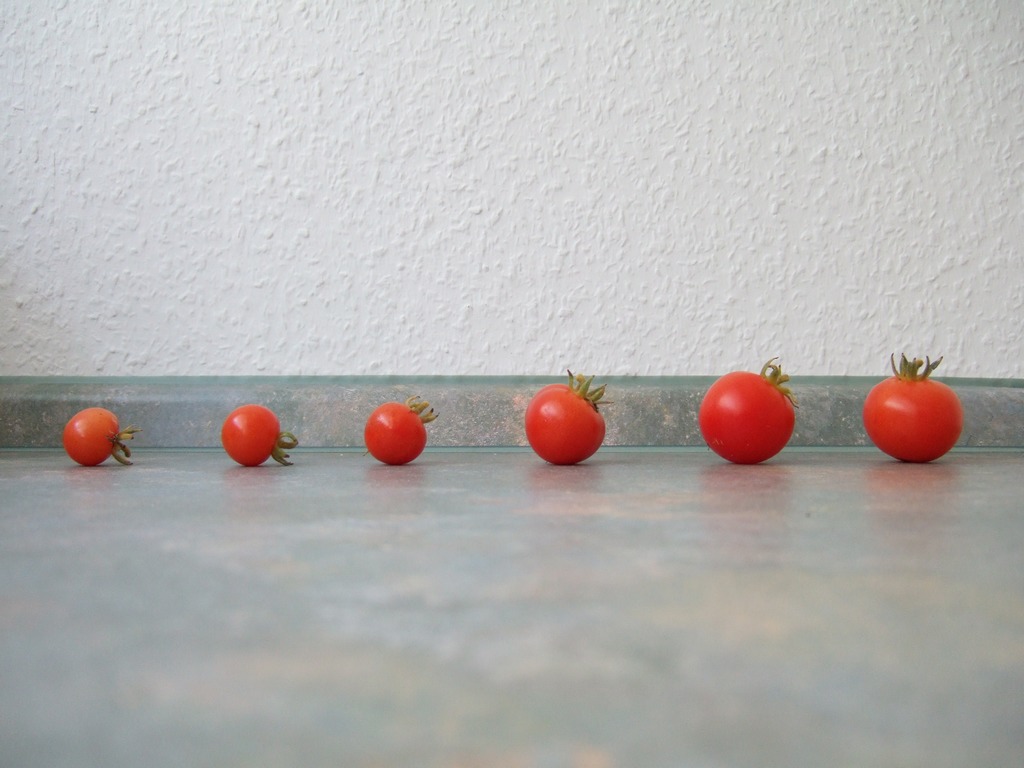 Product Evolution
7
http://www.flickr.com/photos/drachenspinne/212500261/
Microsoft Entry into HPC
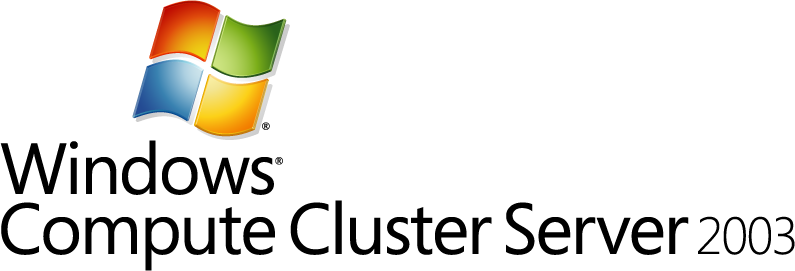 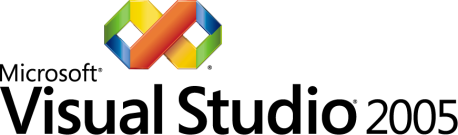 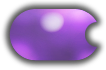 2006
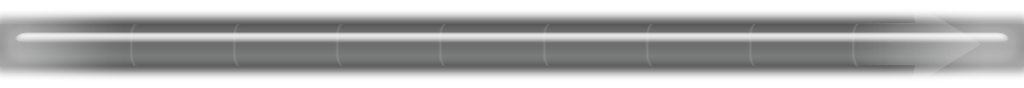 Personal Super Computing
Built on Windows Server 2003
Microsoft Entry into HPC
Addressing Personal And Workgroup Needs
End User Applications available for Windows
Parallel and HPC Development Tools
Ease of Management and Deployment
Windows HPC Server Today
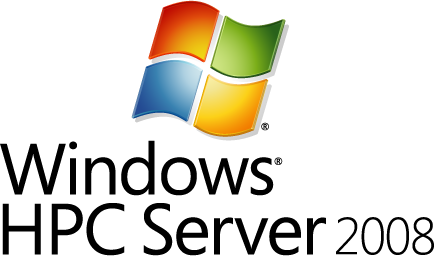 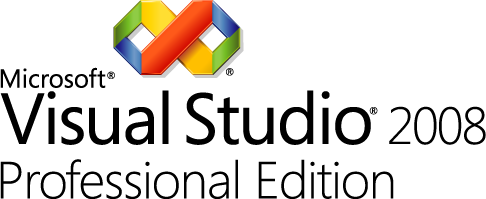 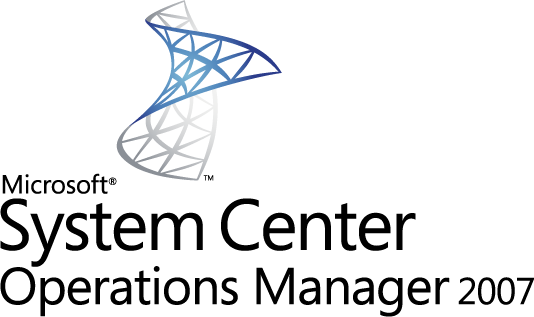 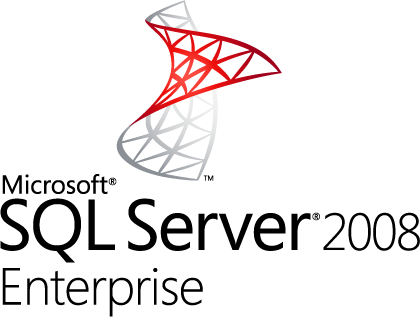 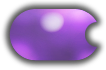 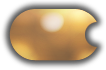 2006
2008
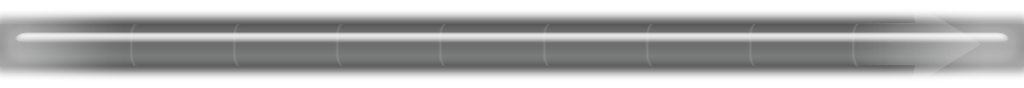 Broad Reaching HPC
Built on Windows Server 2008
Support Traditional & Emerging HPC
Larger Cluster support & Top500 Range
Better integration for Windows-based Users
Broader Developer support with tools and SOA
Improved Management and Deployment
Windows HPC Tomorrow
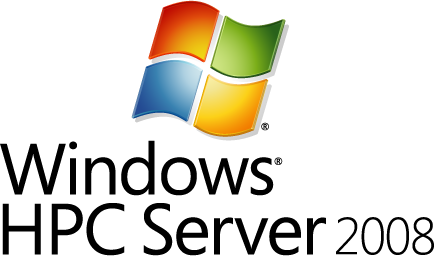 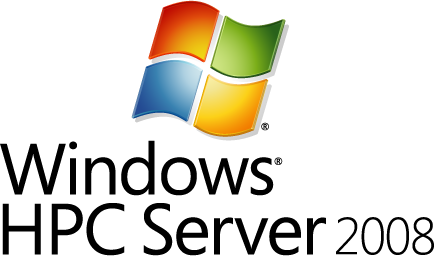 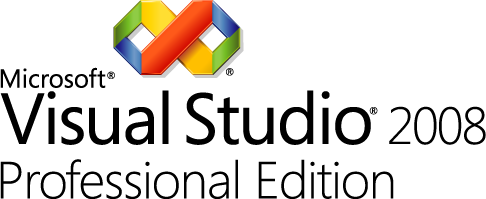 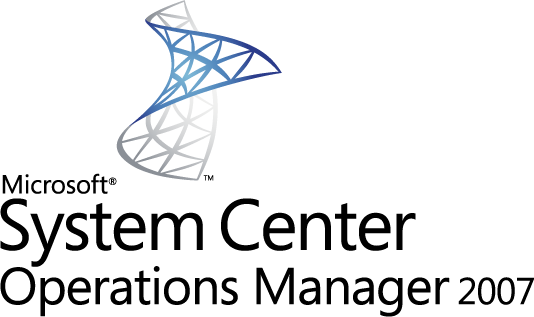 2010
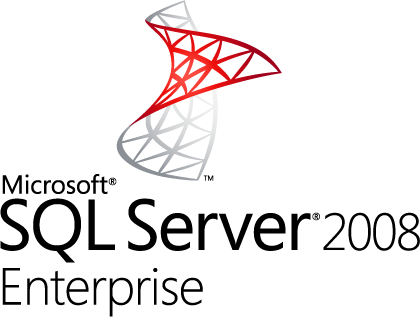 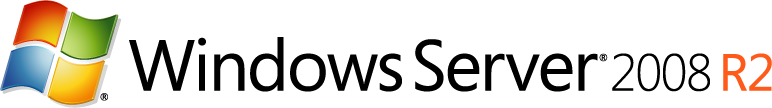 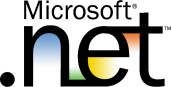 Parallel Extensions
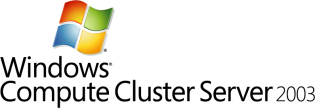 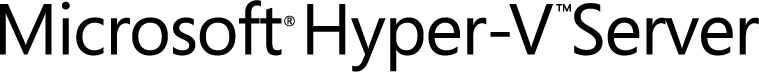 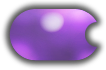 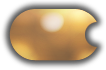 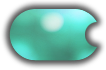 2006
2008
2010
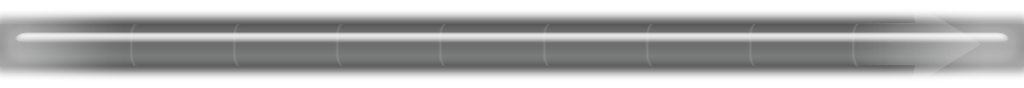 Highly Scalable, Highly Efficient HPC
What We’ve Heard From Customers
[Speaker Notes: Listening to Customer Feedback
Developer and User Experience]
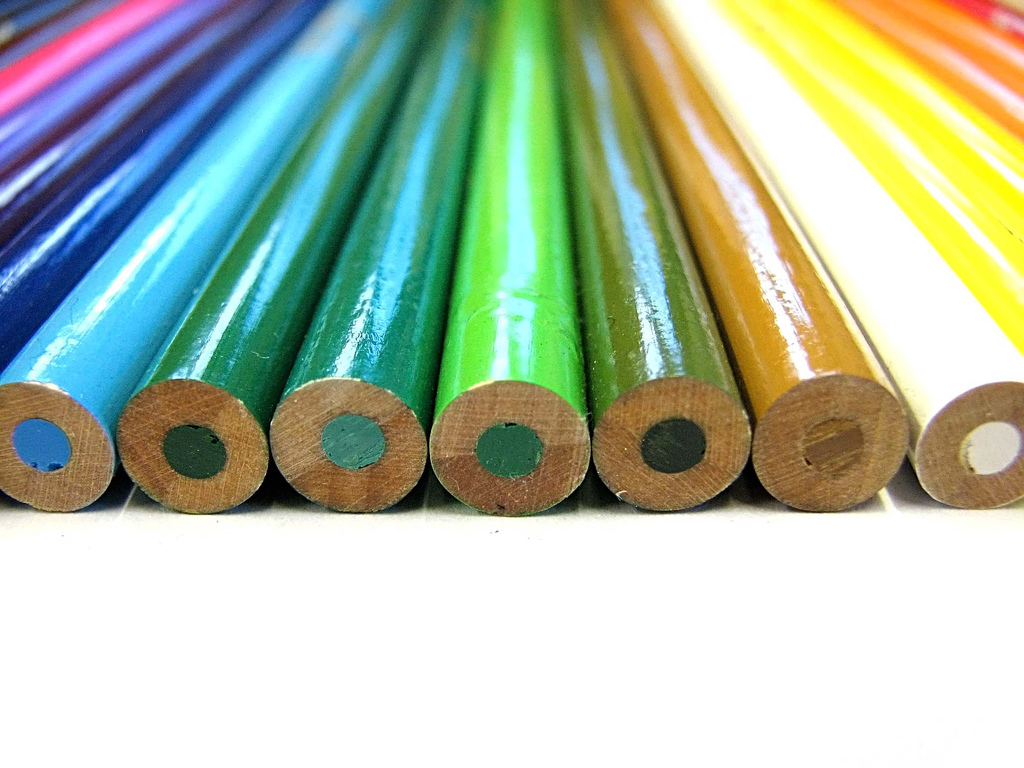 Flexible Deployment
http://www.flickr.com/photos/carowallis1/620967948/
12
Flexible Deployment
Deploying Diskless Compute Nodes
HPC head node
Remote Storage Array
(provides iSCSI Target)
DHCP
BaseGolden
Image
HPC
ISP
Diskless Compute Nodes(iSCSI initiator)
iSCSI Server Provider
CN
CN
CN
CN
Sysprep’d Golden Image
CN
CN
CN
CN
Differencing Disks
CN
CN
CN
CN
CN
CN
CN
CN
Flexible Deployment
iSCSI boot resource
The documentation – step by step guide – Web version of the guide on TechNet:
http://technet.microsoft.com/en-us/library/ee918811(WS.10).aspx
 
 
The DOC download of the guide on the Download Center:
http://www.microsoft.com/downloads/details.aspx?displaylang=en&FamilyID=737b7eca-d07e-4d24-8c98-68ebe5c66867
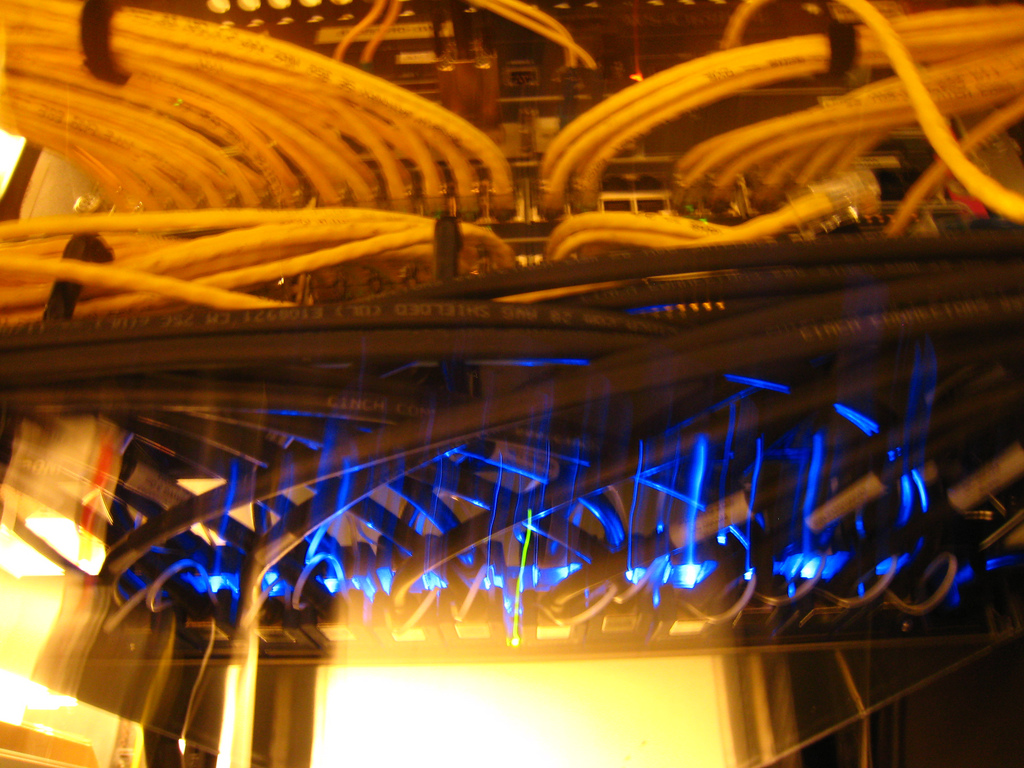 Extremes of Scale
http://www.flickr.com/photos/chrisdag/3706446455/in/set-72157600938800182/
Extremes of Scale
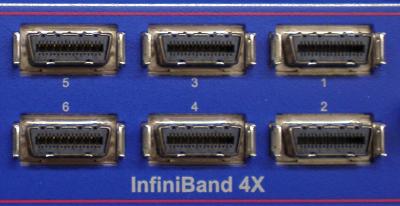 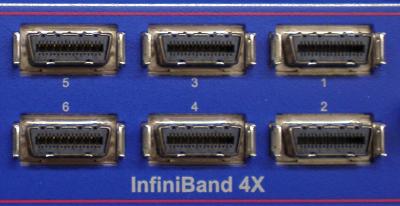 User Mode
Kernel Mode
NetworkDirect
A new RDMA networking interface built for speed and stability
Verbs-based design for close fit with native, high-perf networking interfaces
Equal to Hardware-Optimized stacks for MPI micro-benchmarks
NetworkDirect drivers for key high-performance fabrics: 
InfiniBand  [available now!]
10 Gigabit Ethernet    (iWARP-enabled) [available now!]
Myrinet [available soon]
MS-MPIv2 has 4 networking paths: 
Shared Memory between processors on a motherboard
TCP/IP Stack (“normal” Ethernet)
Winsock Direct for sockets-based RDMA
New NetworkDirect interface
Socket-Based App
MPI App
MS-MPI
Windows Sockets   (Winsock + WSD)
RDMA Networking
TCP/Ethernet 
Networking
Networking Hardware
Networking Hardware
Networking Hardware
Networking Hardware
Networking Hardware
Networking Hardware
Mini-port Driver
WinSock Direct Provider
NetworkDirect Provider
TCP
IP
NDIS
Kernel By-Pass
Networking Hardware
Networking Hardware
Networking Hardware
Networking Hardware
Networking Hardware
Networking Hardware
Networking Hardware
Hardware Driver
User Mode Access Layer
(ISV) App
HPCS2008 Component
OS Component
IHV Component
High performance on standard benchmarks
Memory throughput performance on Intel Xeon® Processor X5550:
Function      Rate (MB/s)  
Copy:	38710.5347     
Scale:	38722.8032     
Add:		37164.4369     
Triad:        	37180.2195      

MPI PingPong Bandwidth on a QDR IB fabric: ~3GB/s**
MPI PingPong  Latency on a QDR IB fabric:  Under 2us**
HPL results from www.top500.org:
Memory Throughput (Measured by Stream Triad, in GB/s)*
Results are based on STREAM benchmark (http://www.cs.virginia.edu/stream).  
Windows Benchmarks quoted from http://blogs.technet.com/eec/archive/2009/07/15/3264921.aspx. 
Linux data quoted from http://www.advancedclustering.com/company-blog/stream-benchmarking.html.
** Measured with Windows HPC Server 2008 MPI Diagnostics. Through a single switch, additional switch hop may reduce the network throughput and increase the network latency.
Windows Matches Linux Performance on LSTC LS-DYNA®
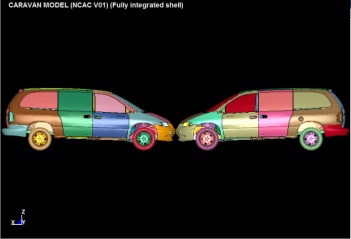 Reference:  Dataset is car2car, public benchmark. LSTC LS-DYNA data to be posted at http://www.topcrunch.org LS-DYNA version mpp971.R3.2.1. Similar hardware configuration was used for both Windows HPC Server 2008 and Linux runs: 
Windows HPC: 2.66GHz Intel® Xeon® Processor X5550, 24GB DDR3 memory per node, QDR InfiniBand
Linux:  2.8GHz Intel® Xeon® Processor X5560, 18GB DDR3 memory per node, QDR InfiniBand
Courtesy of LSTC
Extremes of Scale
Extremes of Scale
Customize Your Console
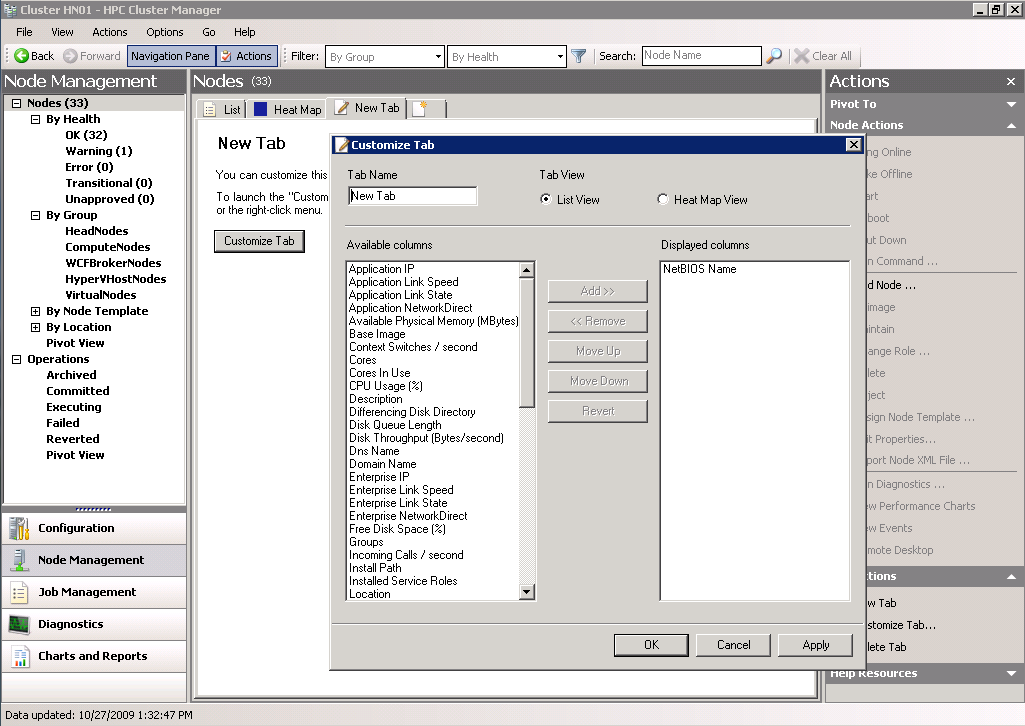 Deployment Progress at a Glance
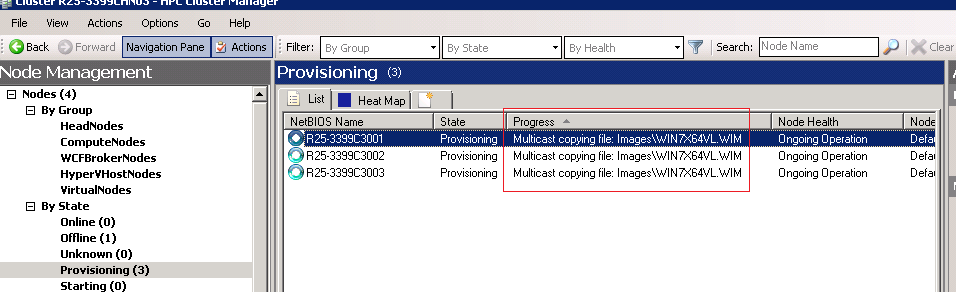 [Speaker Notes: New column in the node management pane – “progress”.
Sort on the column to detect the outliers.
Drill down into the provisioning logs for more details.]
Flexible Heat Map
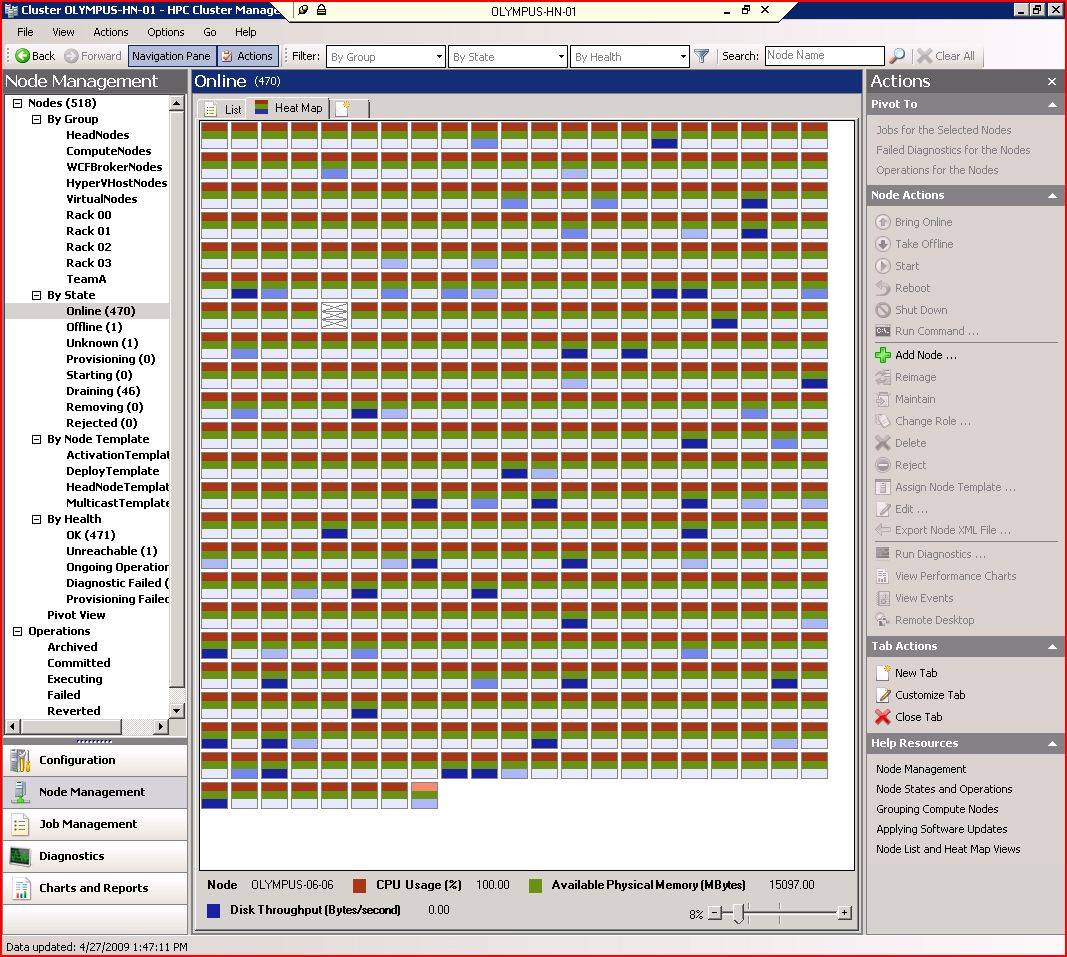 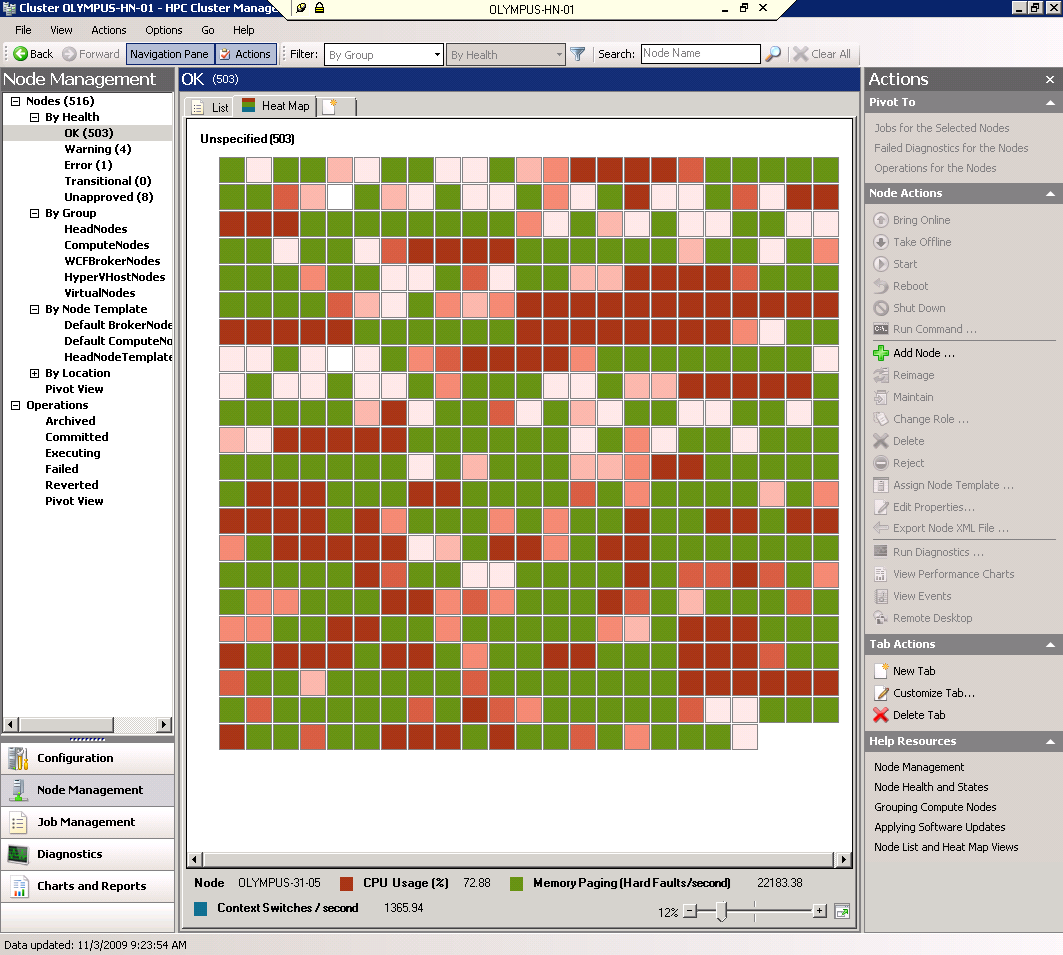 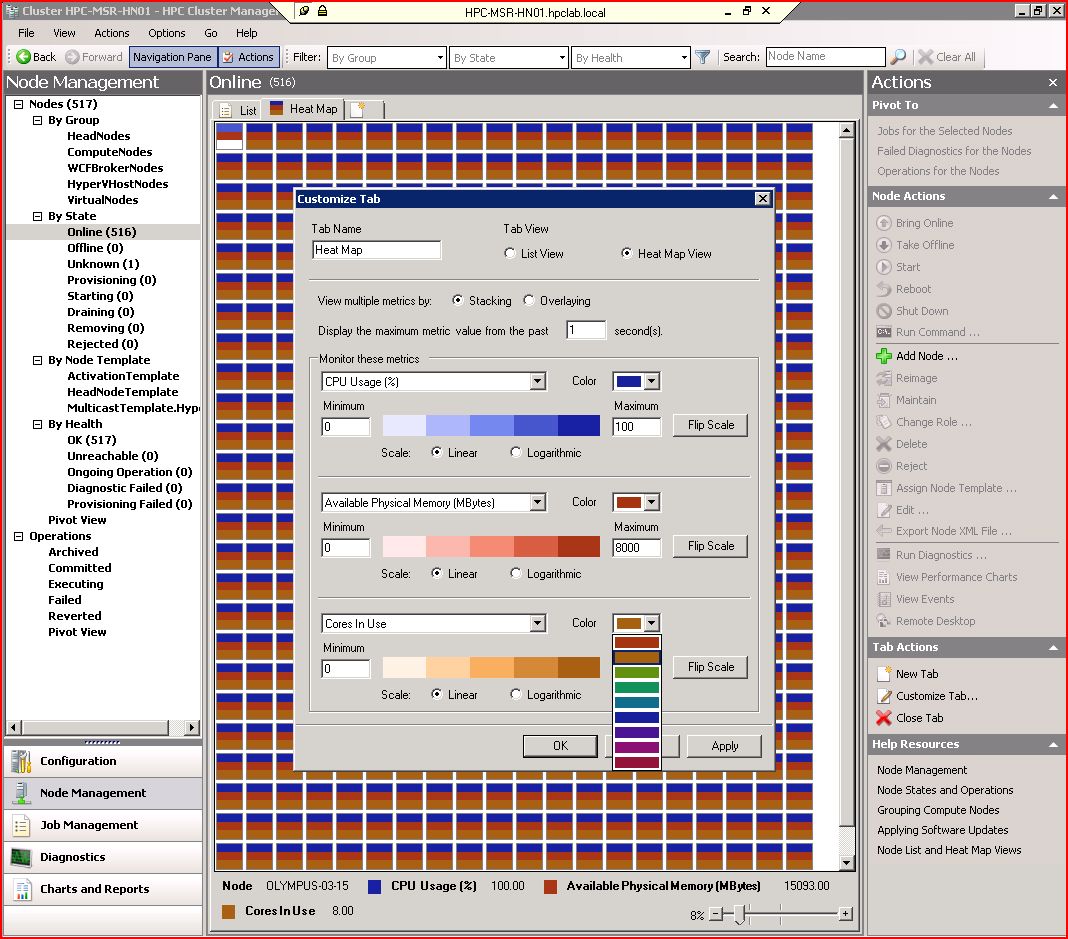 [Speaker Notes: Support for larger node counts
Overlay or Stack views
Zoom In/Out
Filtering by Group, State, & Health
Custom Tabs or “Familiar List”
Ability to customize Further…
Overlay or stacking
Max over interval
Flip Scale
Log scale
Colors]
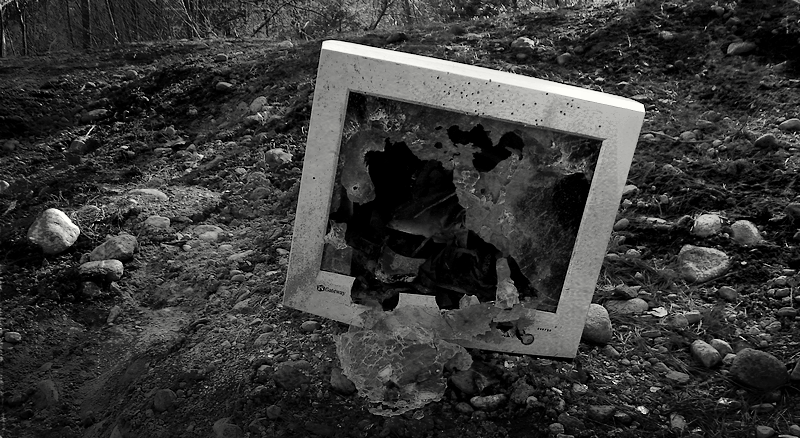 Is Anything Wrong?
http://www.flickr.com/photos/mandyxclear/3461234232
Is Anything Wrong?
Extensible Diagnostic Framework
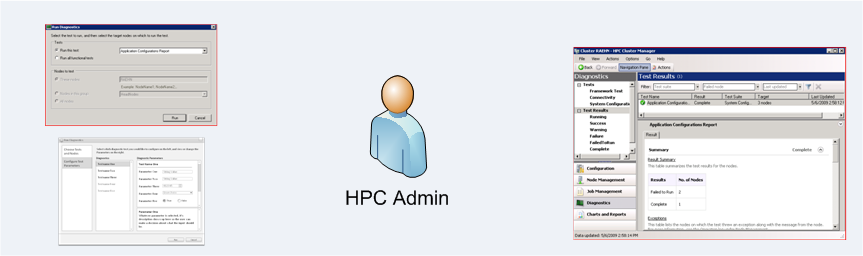 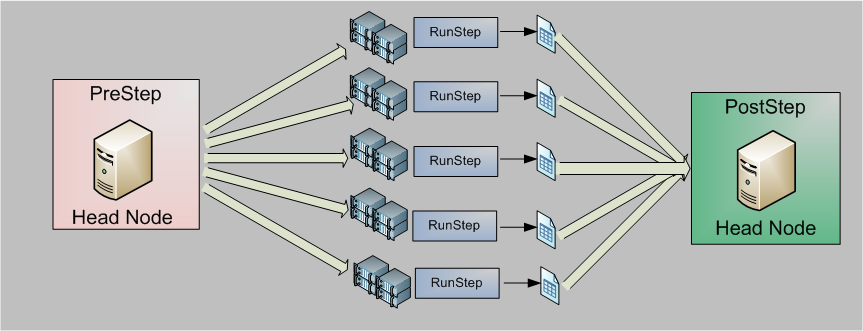 Each step is a command line for integration with tests written in any language.
[Speaker Notes: PRE
Performs validation; prepares environment
Example: Excel validation test only runs on nodes with App A installed. PreStep removes nodes without App A from selected nodes list

RUN
Test execution
Run once on each compute node requested
Stdout and stderror are saved on head node

POST
Aggregate and analyze results, prepare for display
Performs automated admin actions 
Example: In node health test, admin automates taking failed nodes offline in PostStep]
Is Anything Wrong?
View Job and Task Progress
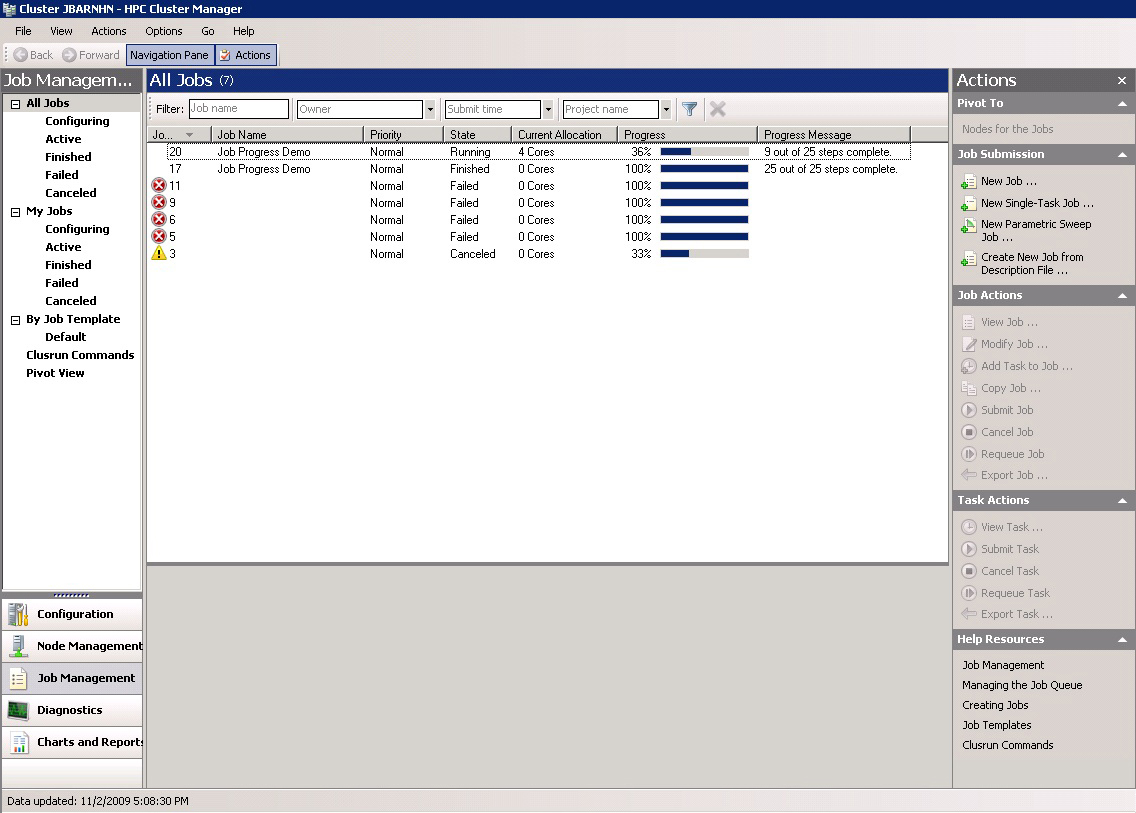 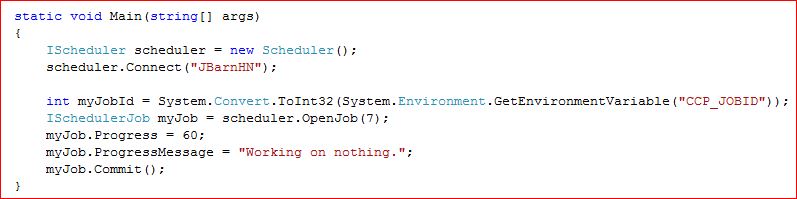 View Job and Task Progress
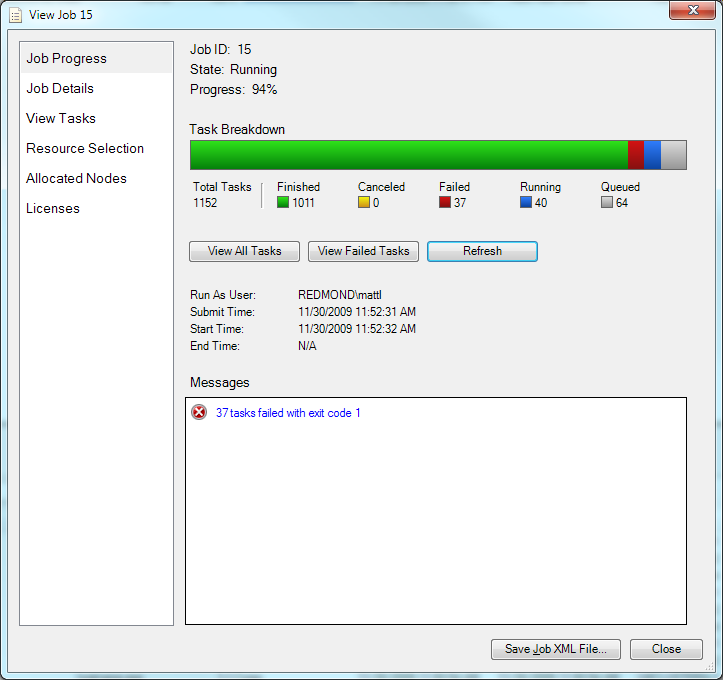 Is Anything Wrong?
Is Anything Wrong?
HPC Cloudbursting with Azure
Windows HPC Server 2008 R2
Complete, integrated HPC stack for all* parallel cluster applications:
HPC Clients
Compute Nodes
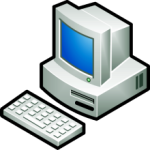 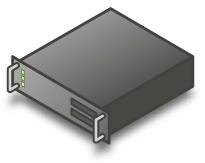 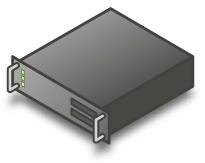 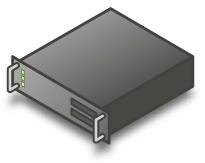 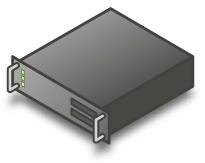 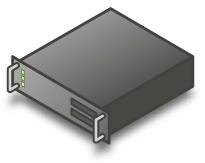 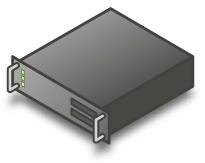 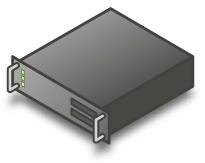 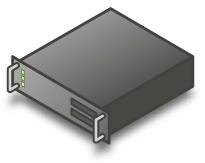 Head & Broker Nodes
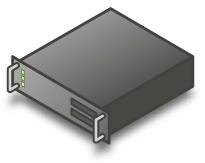 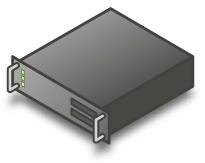 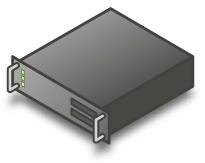 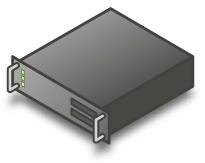 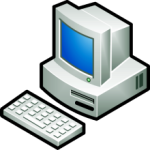 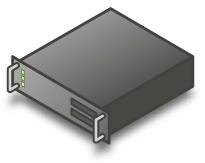 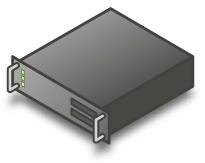 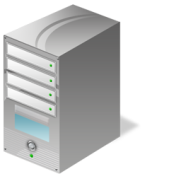 Jobs

Requests
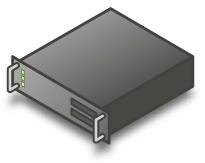 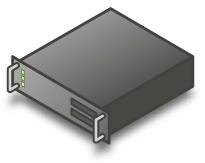 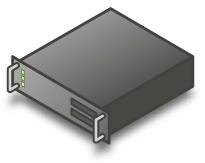 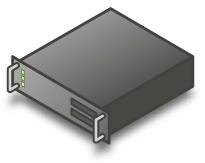 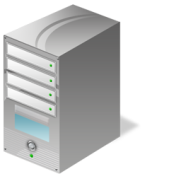 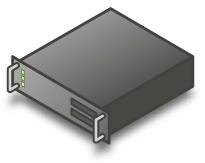 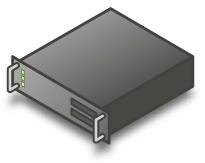 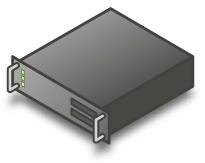 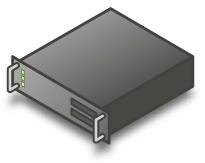 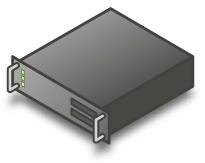 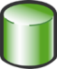 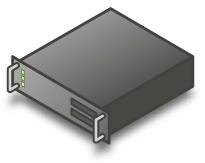 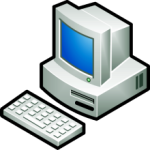 * All: MPI, SOA, Batch, Interactive, Parametric sweeps. …
HPC on Windows Azure
Use Windows Azure as compute nodes to run Windows HPC Server Jobs (unchanged)
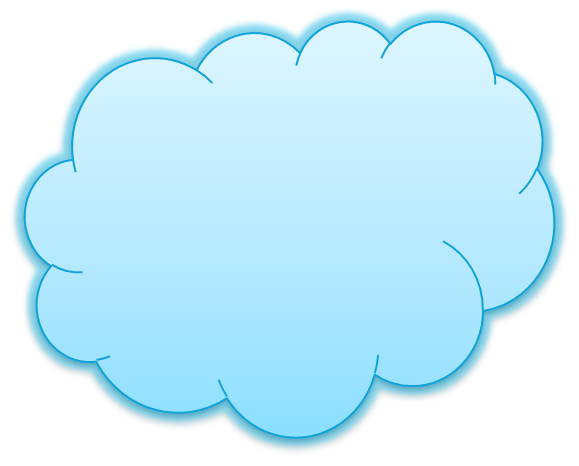 HPC Clients
Azure
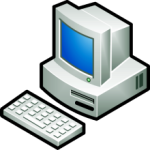 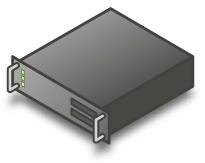 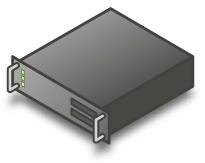 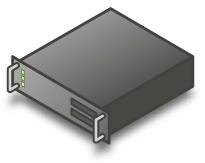 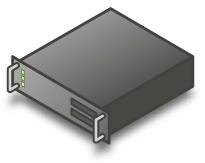 Head & Broker Nodes
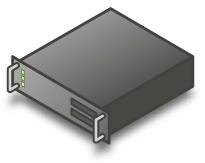 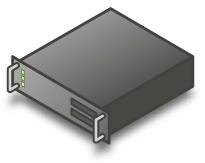 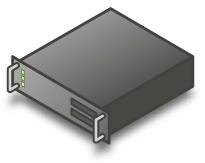 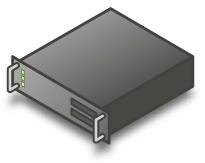 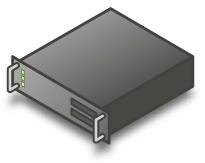 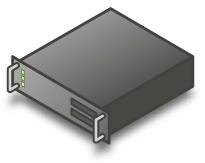 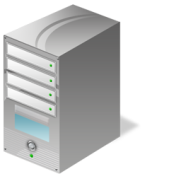 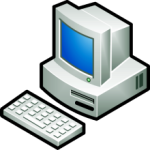 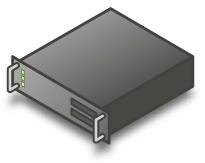 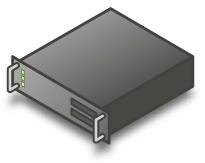 Jobs
Requests
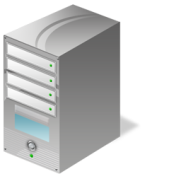 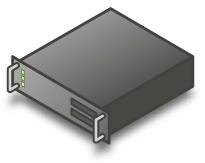 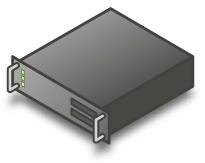 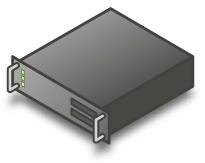 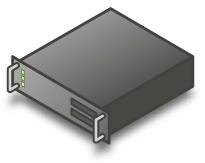 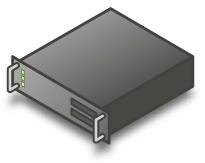 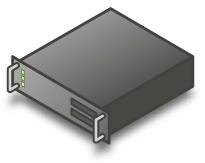 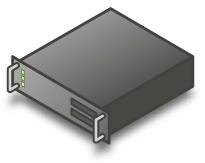 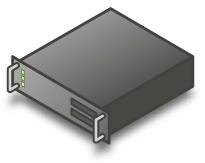 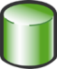 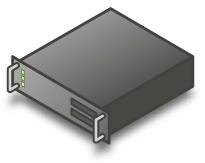 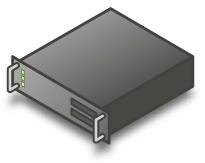 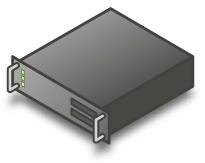 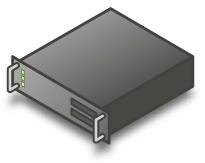 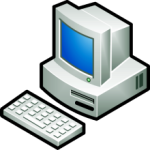 Azure Gateway
HPC on Azure: The Cloud on your terms
Four Deployment Models
All on premise
All the compute nodes are on premise
All in the cloud
All the HPC compute nodes are in Azure
Mix it up
Compute nodes on premise and cloud Change dynamically
Switch Back
Move back from Cloud to on-premise.
Two Storage Models
Two Application Models
Store Data on-premise, access from Azure.
Store Data in Azure: SQL Azure, Azure Storage
As a Cluster SOA service – Deploy as Azure Worker Role. 
Any supported Azure app – Deploy as a Virtual Machine
All On-Premise
Head & Compute nodes run in your data center
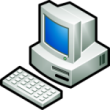 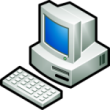 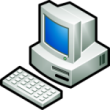 Desktop
Desktop
Desktop
On-premise
Benefits of cloud elasticity while keeping control of data and IT.
 Can be used to create a private cloud. 
 Maximize cluster utilization
 Stepping stone to public clouds
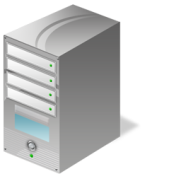 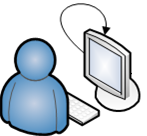 HPC Head Node
Compute Nodes
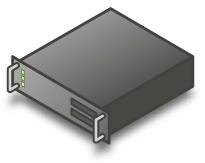 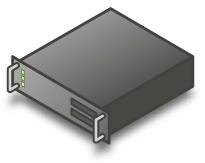 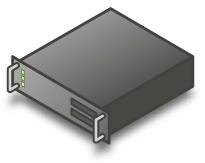 Mixed Mode: On-premise and AzureCompute nodes on-premise and in Azure simultaneously
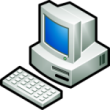 On-premise
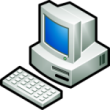 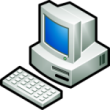 Desktops
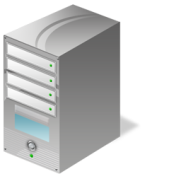 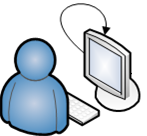 “Burst” into cloud on-demand while keeping control over data and corporate policies
 Pay only for what you use
 A stepping stone to hybrid and public clouds.
 Dynamically adjust how much runs on-premise and in the cloud
HPC Head Node
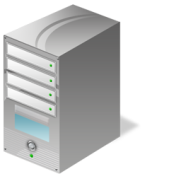 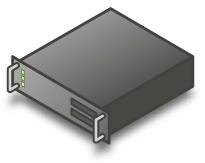 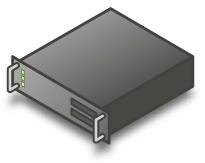 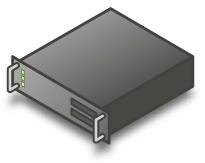 Broker Node
Compute Nodes
Azure
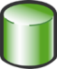 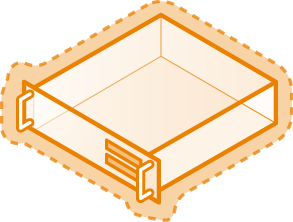 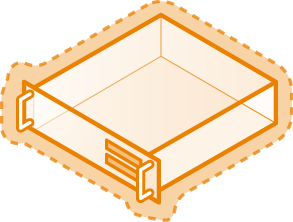 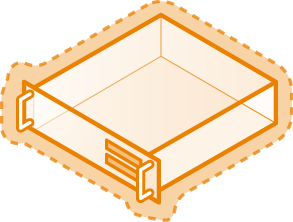 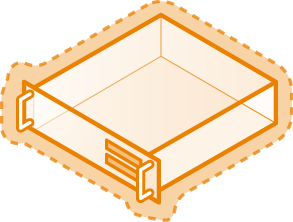 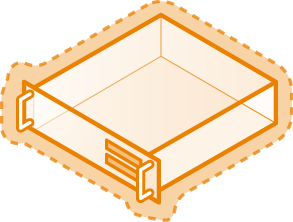 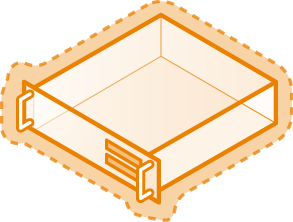 RDB
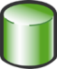 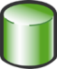 Worker/Web Role
Worker/Web Role
Worker/Web Role
Blobs
All in the cloud
Head & Compute nodes in Azure
Azure
Run HPC jobs without managing or maintaining a cluster
 Guaranteed SLAs
 Pay as you go, only for what you use
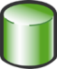 RDB
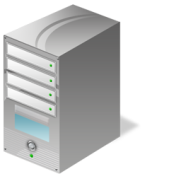 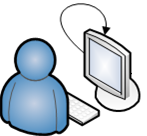 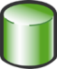 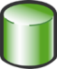 HPC Head Node
Blobs
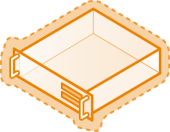 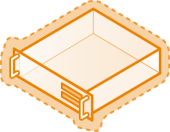 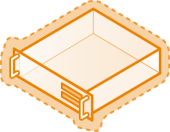 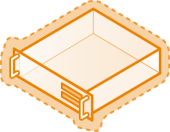 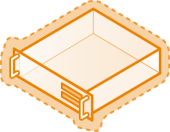 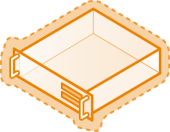 Worker/Web Role
Worker/Web Role
HPC VM
HPC on Azure - Benefits
Flexibility and Choice
The cloud on your terms:
 Choice of deployment models (on-premise, cloud or mixed mode)
 Choice of application models (managed or VM based)
 Choice of storage models (SQL, Storage or local)
Deep integration with Azure
Technically integrated with Azure programming, deployment and management models.
 Single, unified view of resource utilization and costs.
Only way to offer guaranteed performance and availability SLAs.
 Single point of contact for support.
 End-to-end integration for ease of diagnostics, debugging and monitoring
Single comprehensive solution from one vendor
Use the familiar, proven tools & runtime for all deployment models:
 Visual Studio
 Cluster SOA and MPI
 Cluster profiler and debugger
 HPC Cluster Manager
Familiar Development Tools and Runtime
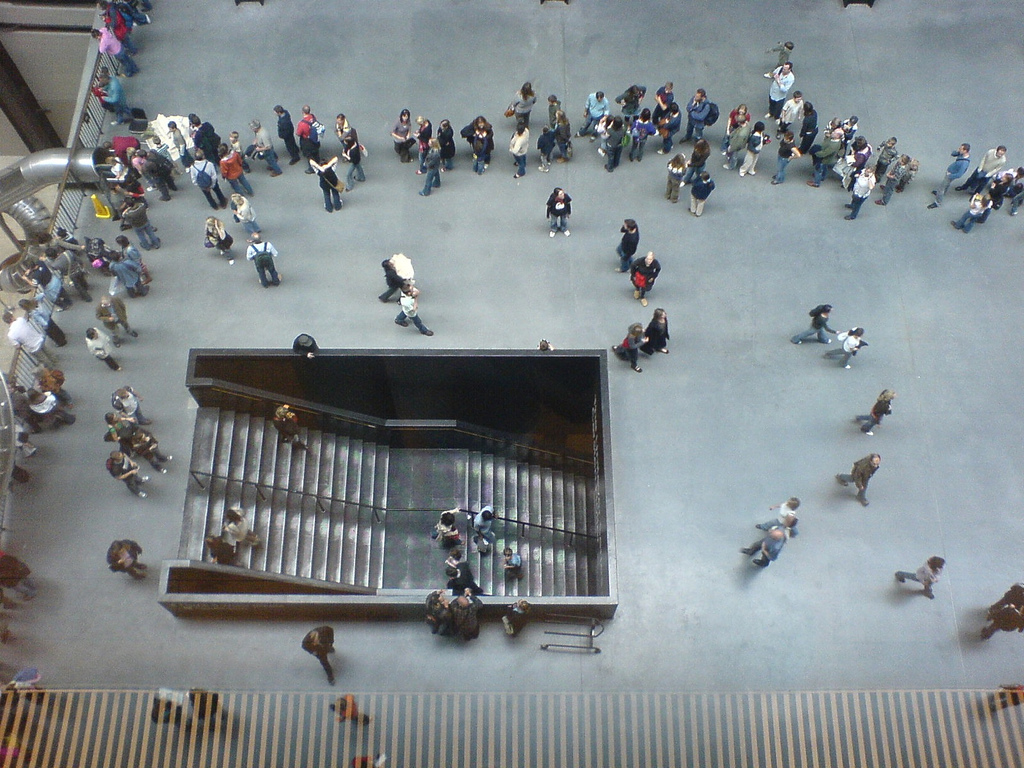 Business Critical SOA
43
http://www.flickr.com/photos/richardsummers/269503660/
Business Critical SOA
Cluster SOA Architecture
Head Node
Compute Nodes
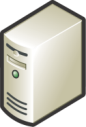 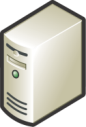 1. Create Session
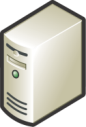 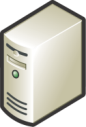 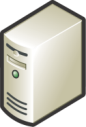 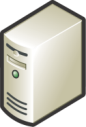 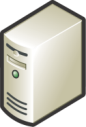 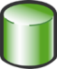 2. Session Manager starts WCF Broker Instance
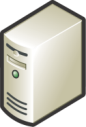 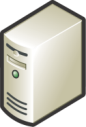 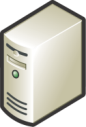 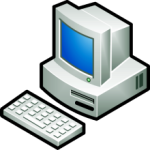 3. Requests
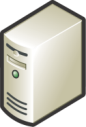 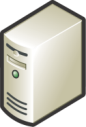 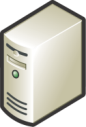 4. Requests
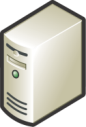 Workstation
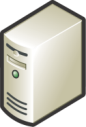 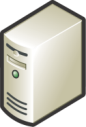 WCF Broker Nodes
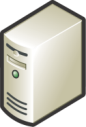 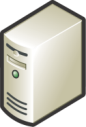 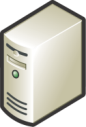 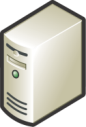 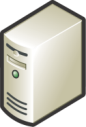 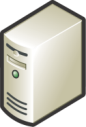 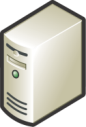 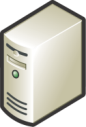 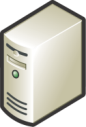 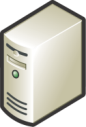 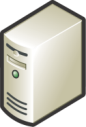 5. Responses
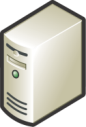 6. Responses
Business Critical SOA
Supporting Disconnected Clients
Broker
Node
Broker Service
SOA Client
Broker
Compute Node
Store
Get 
Broker Node 
list
Head Node
Session Handler
Http or Net.Tcp
Business Critical SOA
Automated Broker Failover
Any broker can take-over a session

N + 1 reliability

Load Sharing
Established  MSMQ HA practice

Leverage existing management tools for MSMQ
Stateless Broker Nodes\MSCS Storage
Broker Node
MSCS Cluster
Brokers
Queues
Shared Storage
Business Critical SOA
Service Balanced Scheduling
Single, regular priority
job runs using all nodes
Second job added with 
equal priority
Third job added
but with lower
priority
“My cluster runs a number of services, and I want it to dynamically provide resources
to the services that need them most.”
SOA vs. Parametric Tasks
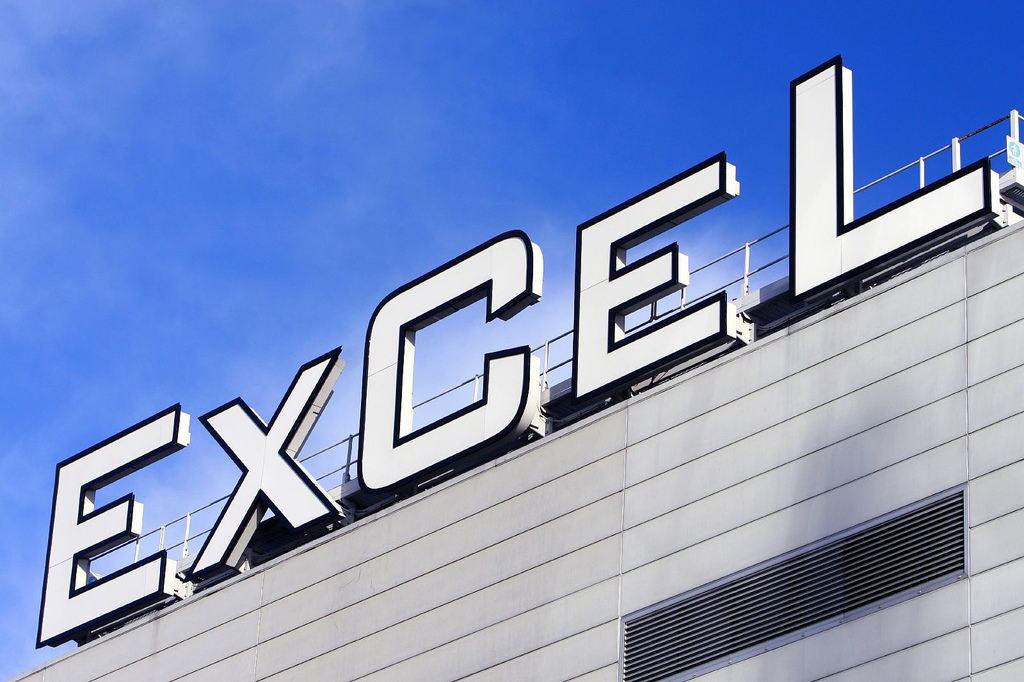 Excel on the Cluster
53
http://www.flickr.com/photos/mvjaf/2209185558/
Customer Requirement
Problem: Time is money

Customers want results, now! And/or
Customers want the ability to run more calculations

Windows HPC Server can dramatically reduce the desktop run-time of Excel calculations; provide a way to compute more at once; limited by available compute resources
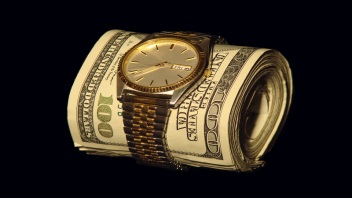 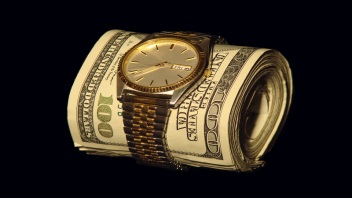 4/27/2011
54
[Speaker Notes: With Windows HPC Server 2008 R2, we promise you the ability to do more in less time.]
Connects to the cluster as a SOA client 
VSTO code in workbook calls out to SOA Service
 Input and output managed by Excel developer
Run multiple instances of Excel 2010 on an HPC Cluster
Each instance runs an iteration of the same workbook 
Can be launched from Excel 2010 or a Windows  program 
Excel Dialog Suppression
HPC Services for Excel 2010
Windows HPC Server 2008 R2 Provides two new mechanisms to distribute Excel calculations to an HPC Cluster
Run User Defined Functions in parallel on a cluster
Excel 2010 includes a new API and options for HPC cluster
Support for .XLL files developed through Excel SDK
Easy to develop on a desktop and deploy to a cluster
Excel SOA Client
Excel workbooks on the Cluster
NEW
Excel UDF on the Cluster
NEW
4/27/2011
55
[Speaker Notes: How do we do this? We provide 2 new ways for Excel to talk to an HPC Server]
Sample Models and Markets
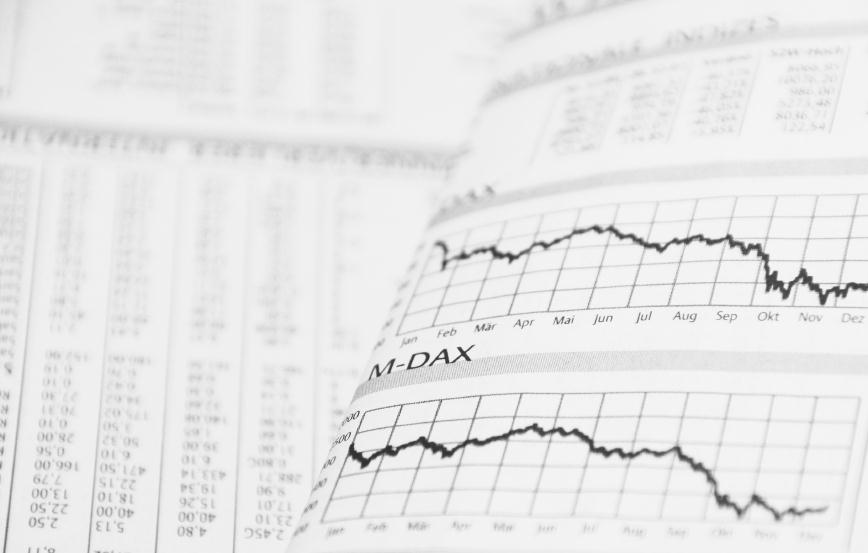 Insurance
Reserve requirements calculation
Data sets from 1000’s to 1 million
4 weeks to calculate (on a monthly schedule)

HPC solution:
Full calculation in 24 hours
Financial
Trade re-pricing
Overnight/cross-market
Est. 4 hours for a subset of trades

HPC Solution
Subset of trades in ~5 minutes
4/27/2011
56
[Speaker Notes: Two use cases that demonstrate the dramatic reduction in run time.]
Cluster-Enabled UDFs
Discrete calculations modeled in a function
User-defined Function (UDF)
Calculation is complex or time-consuming 
Calculation is independent of other cells
The function changes infrequently
4/27/2011
57
UDF Illustration
Function is self-contained, e.g. no workbook callbacks
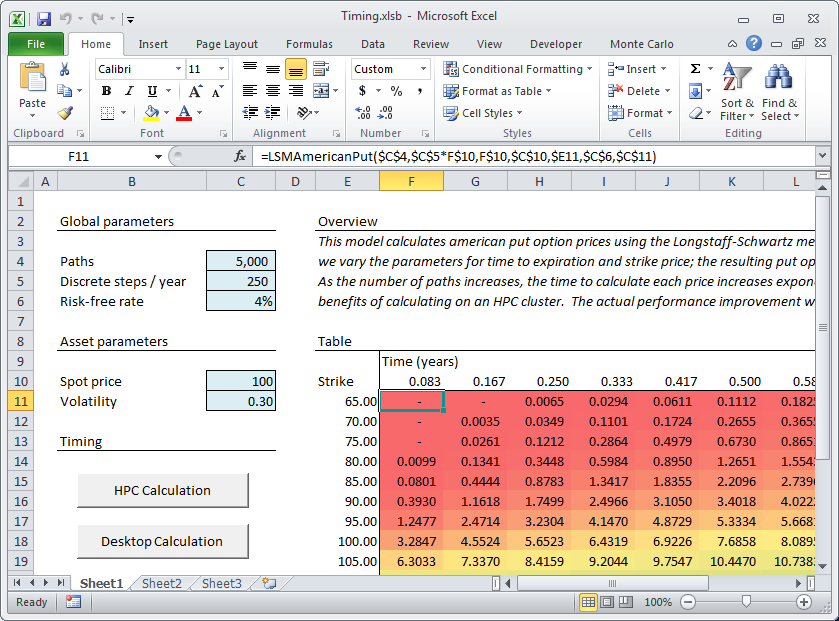 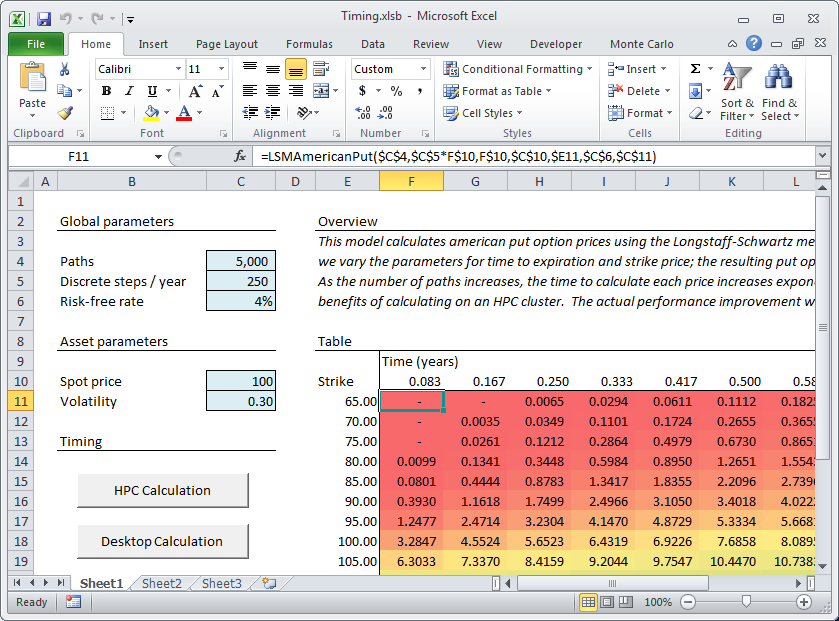 4/27/2011
58
[Speaker Notes: This is a sample worksheet where in each cell lives a self contained UDF]
UDF Offload Architecture
Broker Node
HPC
Broker
Client Node
Excel 2010
Compute Node
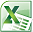 UDF Container
MyUDF.XLL
UDF
Connector
MyUDF.XLL
[Speaker Notes: MyUDF.xll in the last sample was the LSMAmericanPut()
Client 
Install Excel 2010
HPC client components - Connector
Install .xll file(s) – Excel Extension Files
Start Excel
Load Workbook with UDF references
Configure Cluster  Name & Template
Calculate
Head Node 
Broker Service Registration File
Compute Node
HPC Components – Container
.xll in path, XLLPATH]
[Speaker Notes: Since this is available out of the box, once the HPC client utilities are installed, a user can offload their UDF by simply enabling the option
Here, you Configure Cluster  Name & Template]
What’s New in The Release Candidate
Status Window
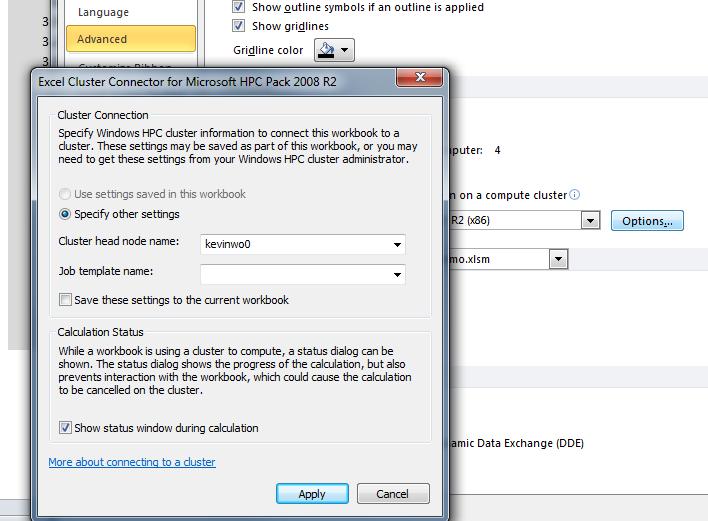 4/27/2011
61
[Speaker Notes: Here, you Configure Cluster  Name & Template]
What’s New in The Release Candidate
Status Window
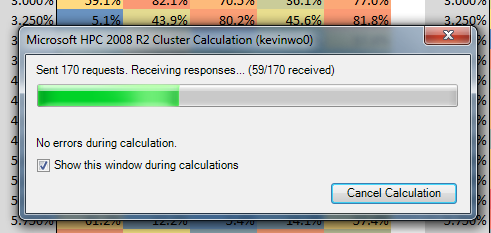 4/27/2011
62
Development
Use Excel SDK to develop “myudf.xll”
Asynchronous C++ API
Limitations on the API
Can’t call back into the worksheet
Parameters are call by value
Excel standard data type: XLOPER12
Asynchronous functions
Mark .xll as “cluster safe” (similar to thread safe)
Add a “&” to parameters in the registration function in the .xll in xlfRegister()
Cluster-Enabled UDFs Strengths & Weaknesses
Strengths

Parallelizable calculations
Improved performance
Enable/disable cluster use
Re-use existing UDFs
Weaknesses

Limitations on functions: subset of Excel API
Cluster overhead
Requires recompilation
Develop in C/C++
Limitation processing 10’s of thousands of quick running UDFs
4/27/2011
64
[Speaker Notes: Processes can slow down with 10’s of thousands of UDFs running, particularly if the UDFs are not long running unto themselves.]
Workbook Offloading
Offload entire workbook to the cluster for calculation

Partition workbook calculation
4/27/2011
65
Use Cases
Great for parametric sweep applications such as Monte Carlo simulations where data can be partitioned
Calculations are iterative

Potential wherever Excel is used as the calculation engine and not simply as a data collection interface

Where calculations may be re-run frequently with minor data changes

Desire to significantly improve execution times for workbooks
4/27/2011
66
HPC Workbook Calculation
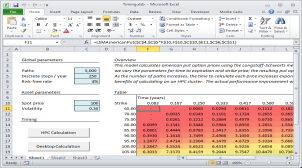 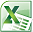 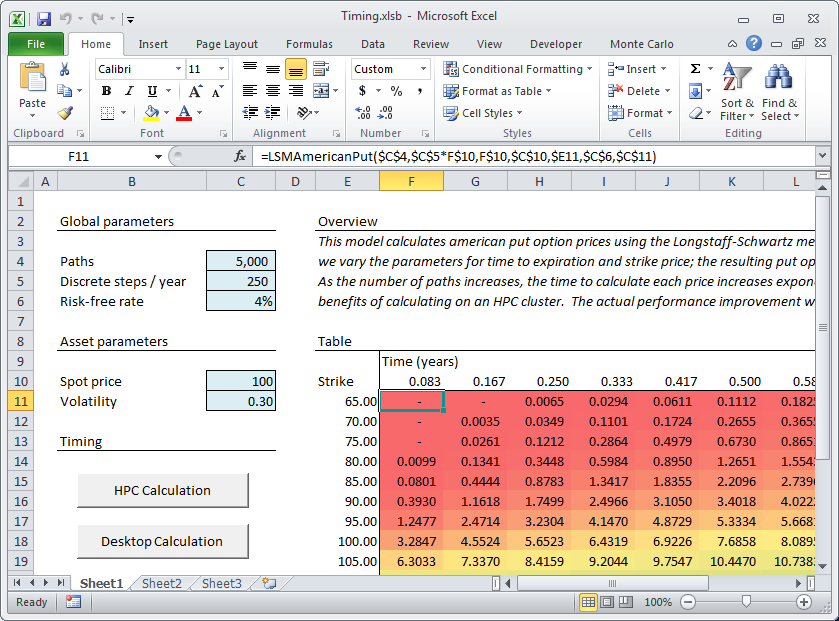 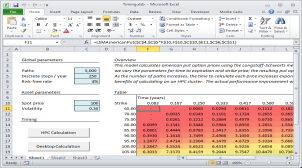 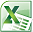 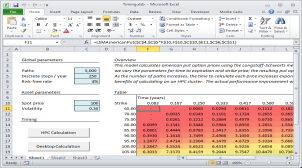 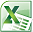 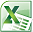 HPC Cluster
4/27/2011
67
[Speaker Notes: Supports Excel calculation, VBA, Add-ins
Outside resources: databases, files, dependent workbooks
Same workbook on the cluster & the desktop
Supports capturing and dismissing pop-ups]
Programming Model
Excel 2010
HPC/Excel Add-in
Network Share
Excel Workbook
Macros
Network Resources
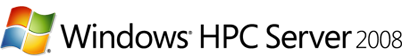 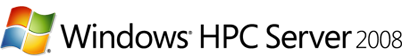 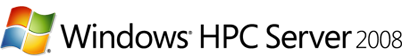 VBA Driver
R2
R2
R2
WCF Broker
Nodes
Excel 2010
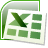 HPC/Excel Client
Excel Driver
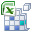 Excel Driver
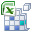 .NET / COM
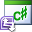 HPC/Excel Service
Applications
CLI
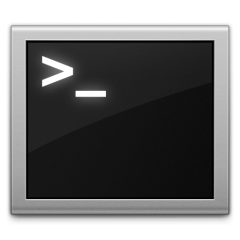 Desktop Client
Windows HPC Cluster
4/27/2011
68
[Speaker Notes: Programming Model

VBA development
Application development API
Service development API]
Built-in client and service tools
Macro framework functions:
Get Version*
Initialize*
Partition*
Execute
Merge*
Finalize*
Single workbook includes both desktop and cluster calculation functions

* new macros since Beta 1
Built-in client and service tools
Get Version
Initialize
Partition
Execute
Merge
Finalize
[Speaker Notes: Get Version validates the version attempting to be run to be sure it is supported…this was added for backwards compatibility as we develop future versions.
HPC_Initialize copies a workbook to a specified network share.
The HPC_Partition macro is designed to subdivide the calculation into individual steps, so we can send those steps one at a time to the cluster for calculation.  
This macro does two important things: first, it collects the data necessary for any individual calculation step.  Any data we need for a single calculation will be passed as the return value of this function.
Second, this macro controls execution.  When the calculation is complete, the macro should return Null – that tells the HPC library that there are no more calculation steps.  
The HPC_Execute function actually runs a single step in the calculation.  It’s important to understand that this function – this macro, unlike the other macros – runs on the cluster compute nodes.  When the HPC calculation runs, the library will copy the whole workbook to the HPC cluster.  On cluster compute nodes, Excel will start and load the workbook; then it will call the HPC_Execute macro.
The third key macro is HPC_Merge.  This macro runs on the desktop, collects the results of the calculation from the HPC_Execute macro, and processes them on the desktop.]
Built-in client and service tools
HPC Cluster
Desktop
Save temporary copy of workbook
Start Excel and Load Workbook
Send Requests until Null Response
Partition
Execute
Merge
Receive Responses until Error or Finished
Original VBA Code
Iterative loop calculation
Function RunModel()
   ' set up variables
   NumIterations = Range("C8").Value
   ' run calculation in a loop
   For n = 1 To NumIterations
      rslt = CalculateSingleIteration(n)
      ConsolidateResults rslt
   Next n
   ' complete   
   call UpdateCharts
End Function
Modified VBA Code
Business logic is moved, but unchanged
Function Execute( data As Variant ) As Variant
   ' run single iteration
   Execute = CalculateSingleIteration(data)
End Function
Function Merge( data As Variant )
   ' insert results into workbook
   ConsolidateResults data
End Function
[Speaker Notes: The parameters (or inputs) to the HPC_Execute macro are whatever we returned from the HPC_Partition macro.  That’s why it’s important to collect all necessary information in that macro, and return it – when HPC_Execute is called on the compute node, it doesn’t know anything about the workbook except what it gets sent via the parameters.
HPC_Execute can return any data – there’s a single return value, but you can return an Array of values so you can return a large amount of data if you want.  Remember that this macro is running on the compute node.  Any information we want to preserve – the results of the calculation and anything else – must be passed as the return value of the function.  Everything else – the cells in the workbook, global variables, and so on – will be lost, because the macro is running on a cluster compute node.  That means whatever information you want to preserve from the calculation must be returned from the function.]
Workbook Offload Strengths & Weaknesses
Strengths
Parallel calculation
Performance
Multiple programming models
VBA developers
Scripting/Applications
Does not require Excel on the Compute Node
Weaknesses
Requires workbook development
Manual partitioning
Only improves iterative calculations
4/27/2011
74
What’s New in The Release Candidate
A more robust API
Get Version, Initialize, Join-Fork macro, Finalize
Performance tuning
Expanded tracing on the cluster and locally
Improved error handling and logging
Additional diagnostics
4/27/2011
75
[Speaker Notes: Example of changes: 
RemoteWorkbookPath moved from Initialize to OpenSession (both COM and .NET) – this results in some parameter reordering
The COM OpenSession now takes Job template and service name as optional parameters
The COM OpenSession now treats the number of resources and type of resources (core/node/socket) as optional
Removed DeployWorkbook from ExcelClient API
Microsoft.Hpc.Excel.WorkItem.GetAll now returns an object[] rather than a list<object> to comply with FxCop]
In-House Stress and Scale Results
Excel 2010 64 bit
Up to 5000 cores
8 cores/node
100,000 calcs/wb; 
total calcs executed: 299,600,000 in 288 hours (12d)
That’s 1 million calcs per hour or
~17k calcs per minute
Absolute Performance
Pricing model: 250 assets 

Includes Excel calculation, VBA, and external libraries 

On the desktop:                      more than one hour

On a 64-core cluster:                  65 seconds
Performance Considerations
Overhead
Fixed overhead, variable overhead
Cold start vs. warm start
Network latency

Cluster Utilization
Other running computations
Effective parallelization

Observed Performance
Comparative performance vs. desktop (Real-world usage)
Hardware factors, scalability
Decision Framework
When is HPC Services for Excel 2010 the appropriate solution?

Optimally: Write applications in native code
Or use Excel:
Support legacy code & legacy models
Usability and user familiarity
Development skills: VBA vs. code development
4/27/2011
79
Decision Framework
Which framework should I use?

Cluster-enabled UDFs
Fast execution of single, atomic calculations
Development skills required
4/27/2011
80
Decision Framework
Which framework should I use?

HPC Workbook Calculation
Flexible development in VBA or using the API
Robust programming model
Supports business users & VBA developers
Requires developer analysis and modification of models
4/27/2011
81
Decision Framework
Which framework should I use?
Let the problem dictate the solution.

The key to HPC Services for Excel 2010 is that it fits into existing user workflow. Don’t make users change their behavior – just give them better performance.
4/27/2011
82
Requirements
Client
Excel 2010, 64 or 32-bit
Windows 7
Windows Vista
Windows XP (32-bit only)
Cluster
Windows HPC Server 2008 R2
Excel 2010 (workbook offload, only)
4/27/2011
83
Resources
Documentation
Under ‘Featured Content’ on TechNet.
 On the Download center
Building VBA applications
Building a custom client and service
 Building a .Net application
Converting cluster-safe UDFs for Offloading

HPC V3 Released! Microsoft Connect to download
4/27/2011
84
Release Schedule
Summer 2010
Q2 2009
Q3 2009
Q4 2009
Q1 2010
May
June
July
Aug
Sept
Oct
Nov
Dec
Jan
Feb
Mar
Beta 2
Mar 2010
RTM
Summer 2010
Community Technical Preview
May 2009
CTP 2
Sept 2009
Beta 1
Nov 2009
Windows HPC Server 2008 SP1
Address earlyadopter feedback
RTM  Summer 2010
English, Chinese, Japanese
HPC Server 2008 R2 Highlights
HPC Server 2008 R2  Summary
More Information
http://www.microsoft.com/hpc
http://blogs.msdn.com/hpctrekker
http://channel9.msdn.com/shows/The+HPC+Show
http://www.kitware.com/
http://technet.microsoft.com/en-us/hpc/default.aspx